EVEN THE ROCKS CRY OUT!
ROCK ART IN THE PETRIFIED FOREST NATIONAL FOREST
By 
Cheri Stegall
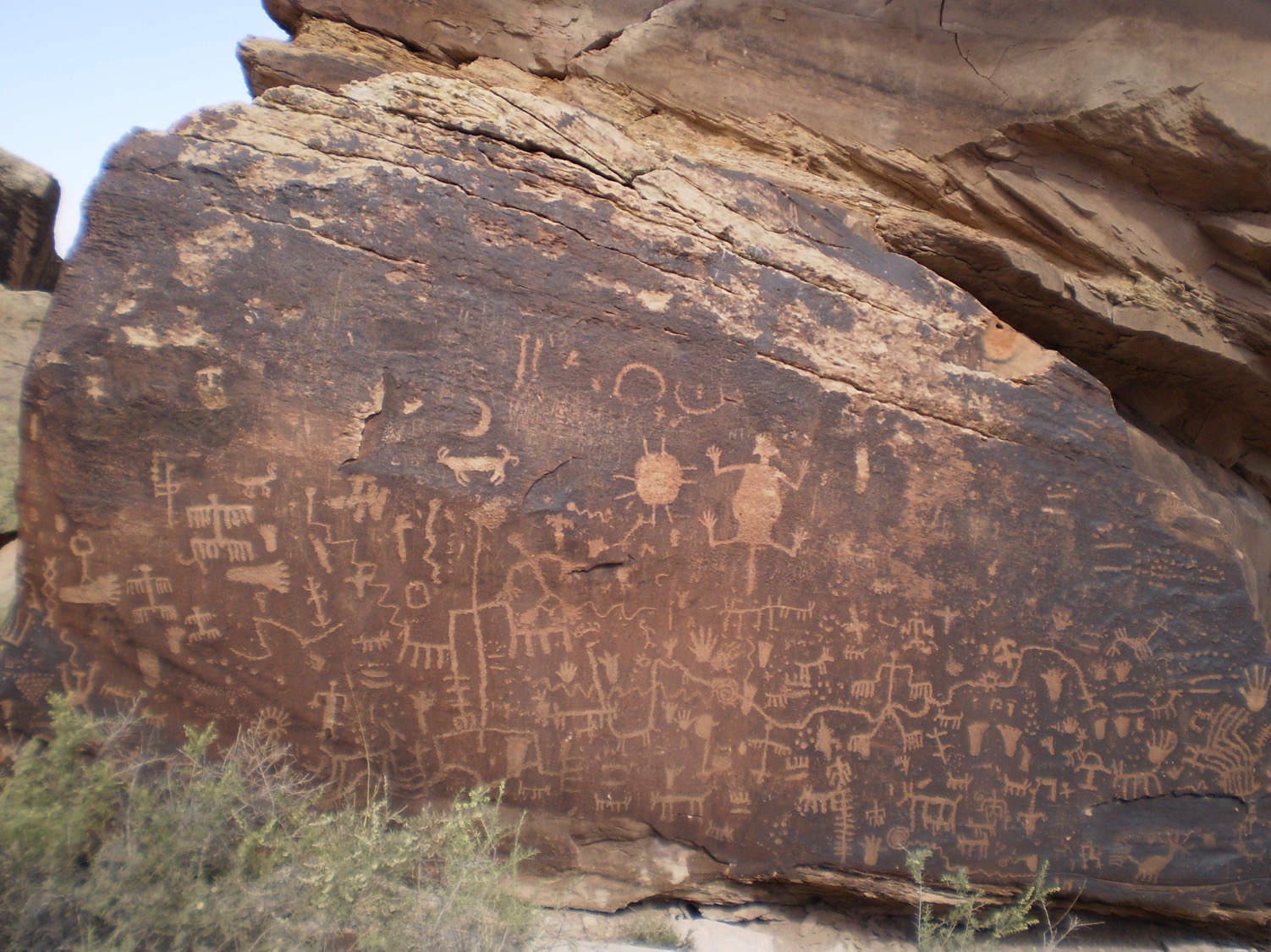 phs
[Speaker Notes: Newspaper Rock pictographs (painted) and petroglyphs (chiseled)]
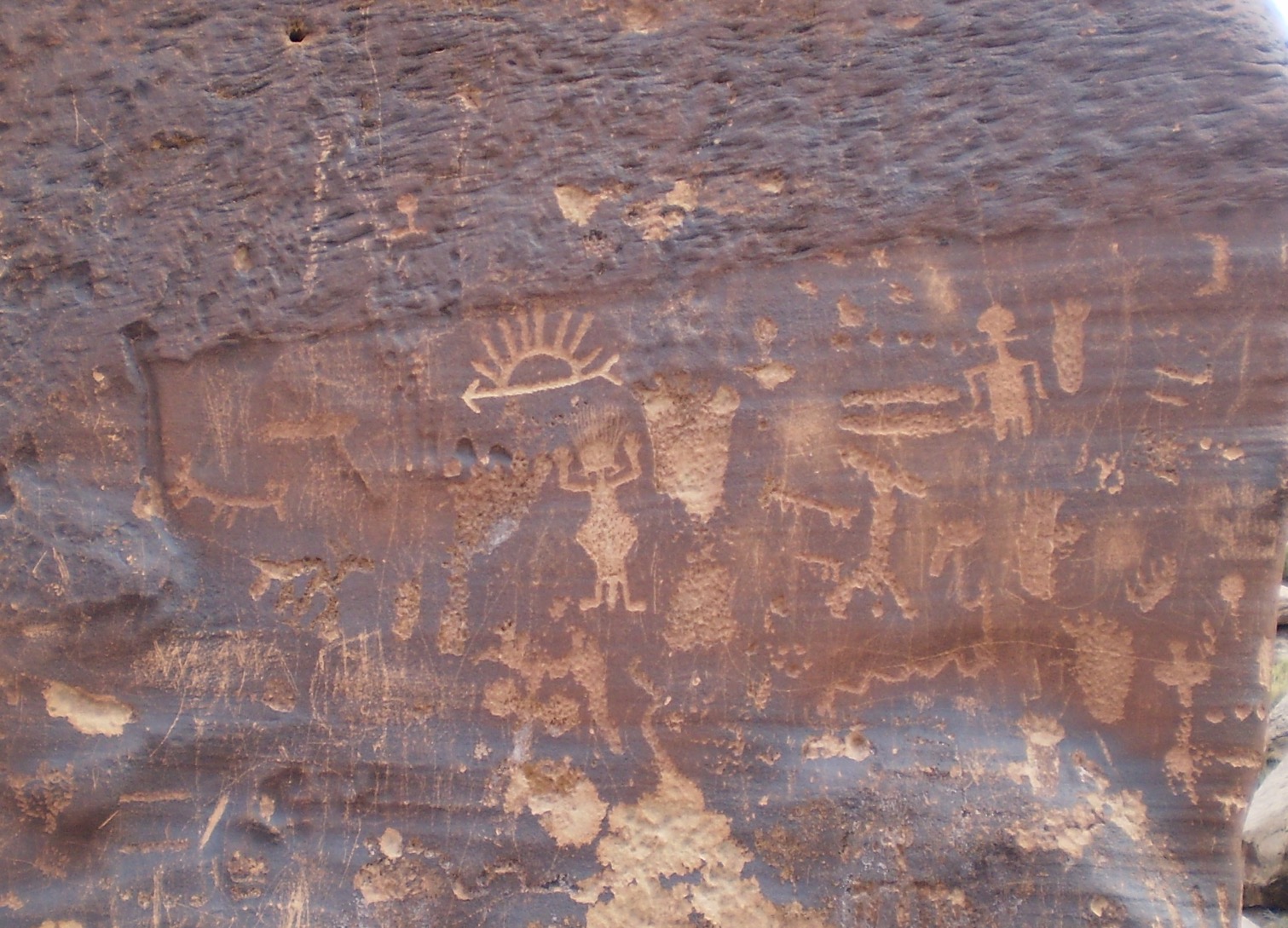 Per Rock
[Speaker Notes: Petroglyphs close to Newspaper Rock]
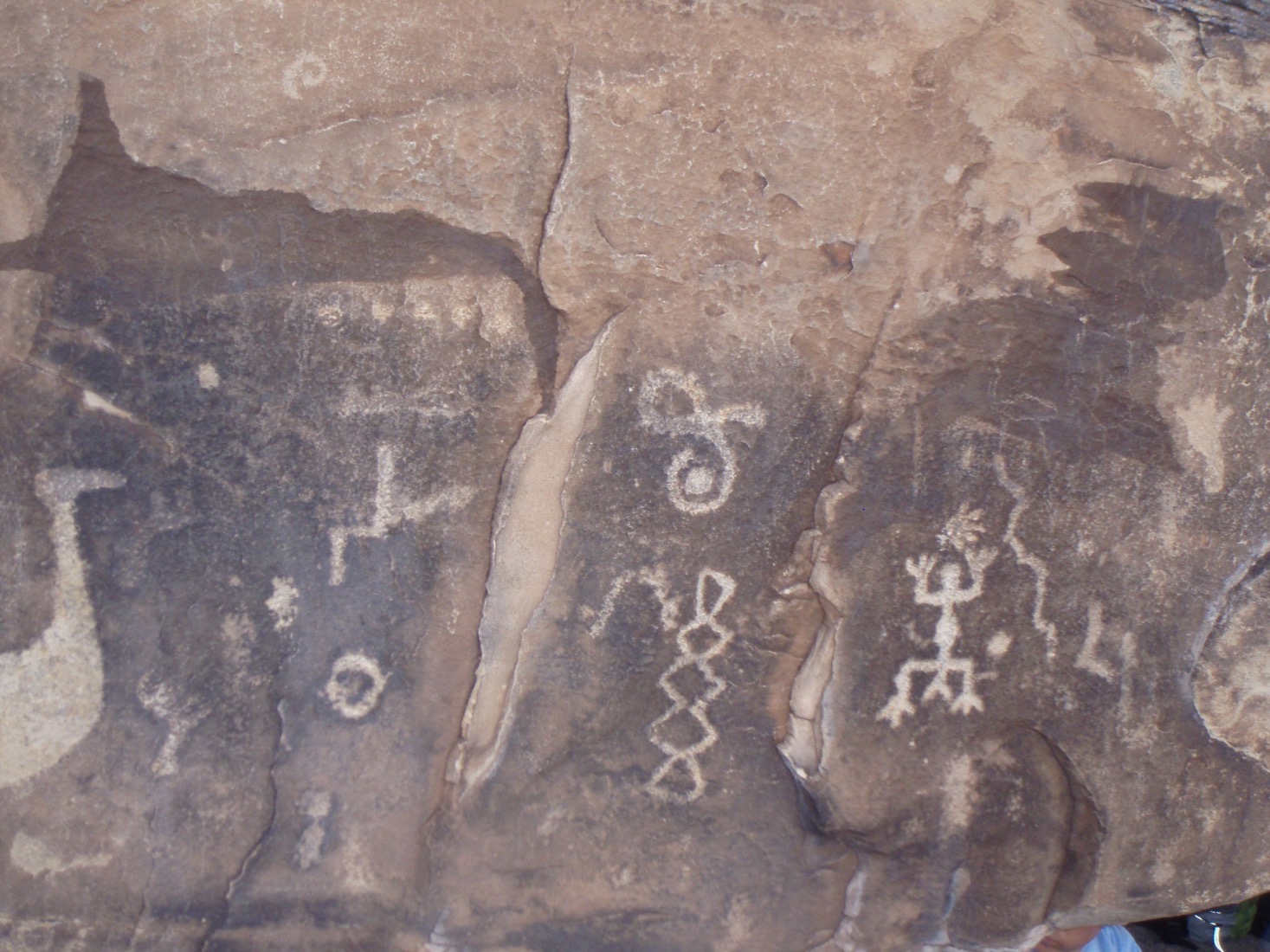 [Speaker Notes: Animals, people, water?]
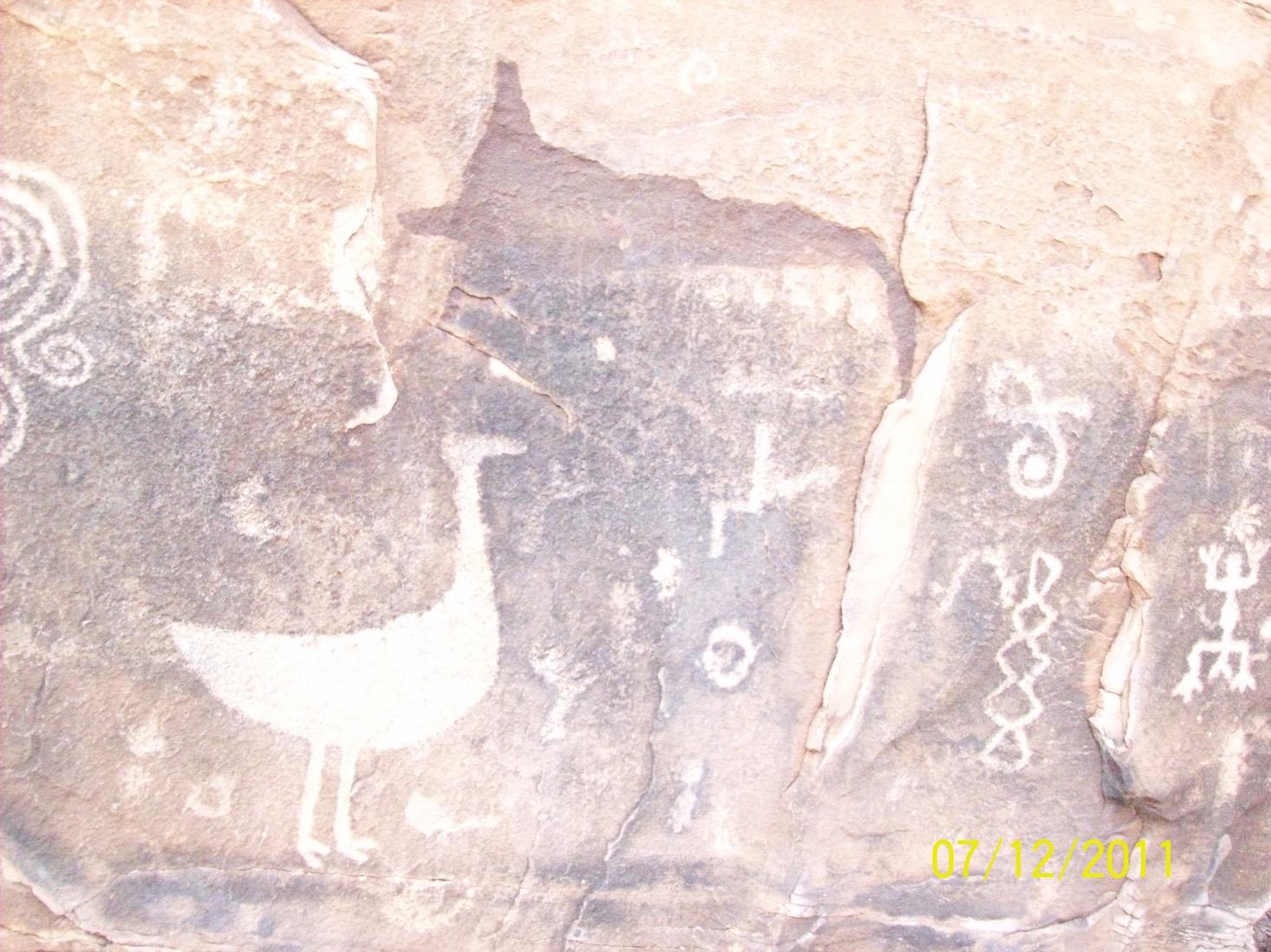 Sl
[Speaker Notes: Another view of  Slide 4]
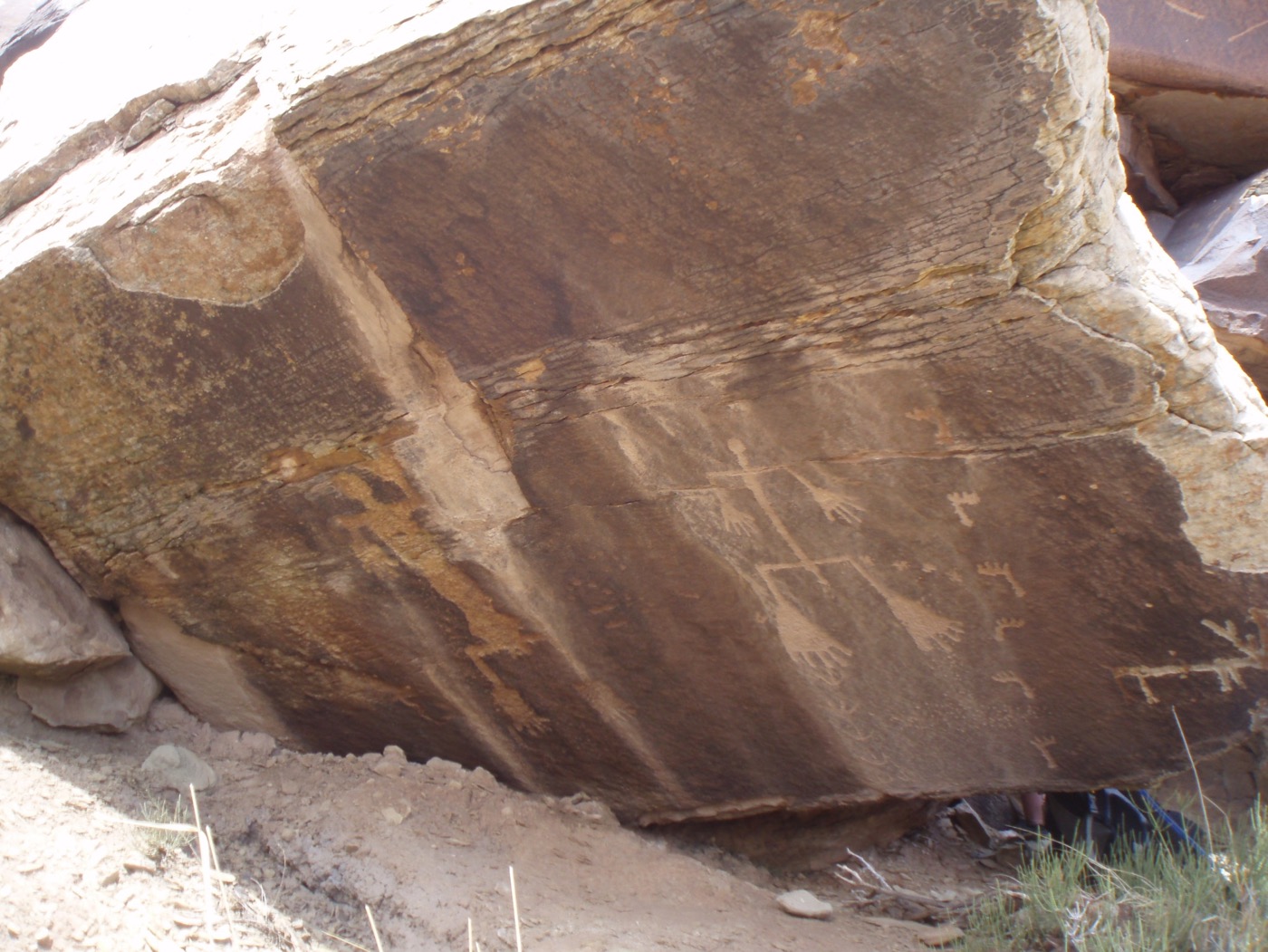 Ge
[Speaker Notes: Large feet thought to symbolize drought. Notice how the rock is deteriorating.]
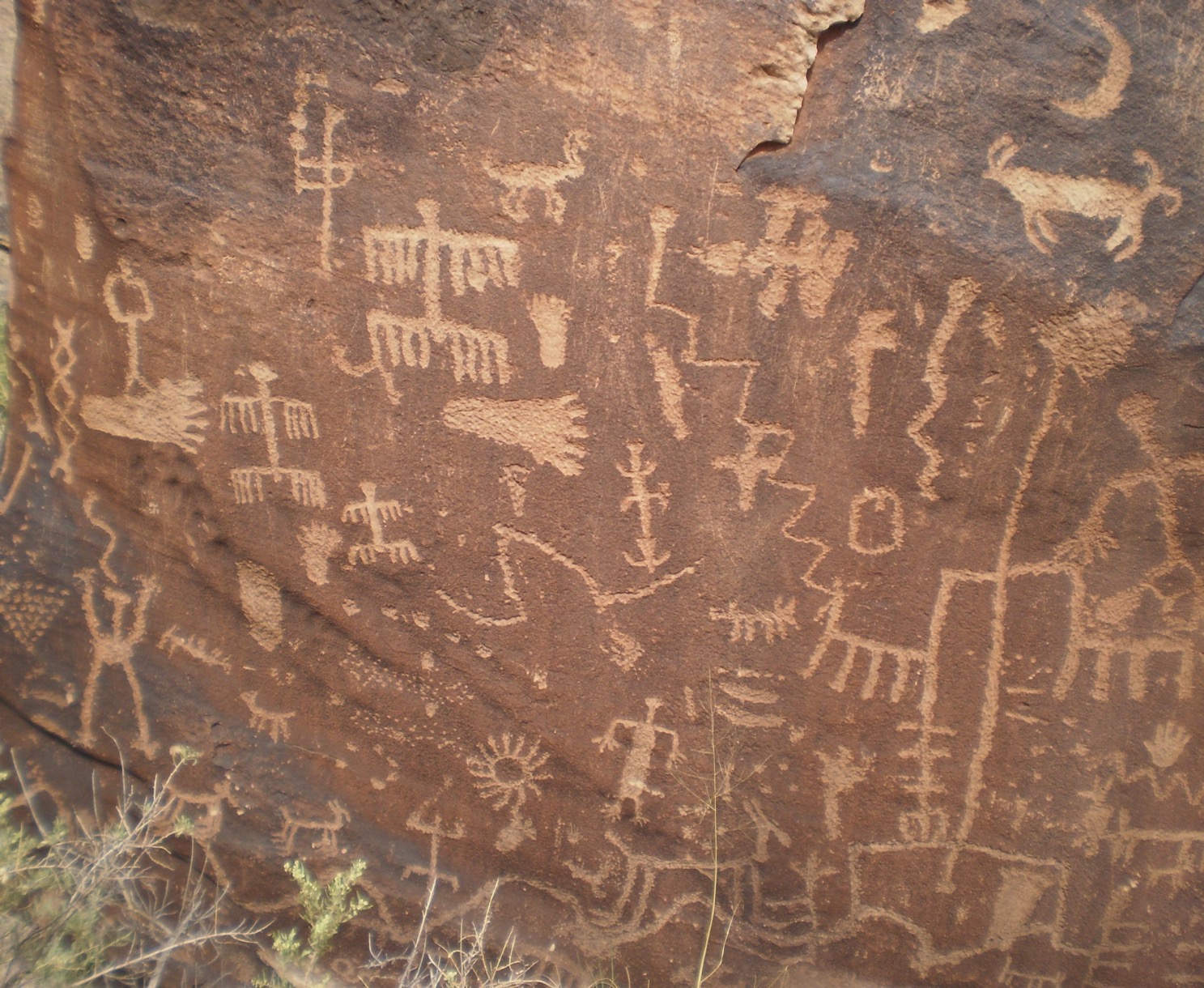 [Speaker Notes: Animals, footprints, people?]
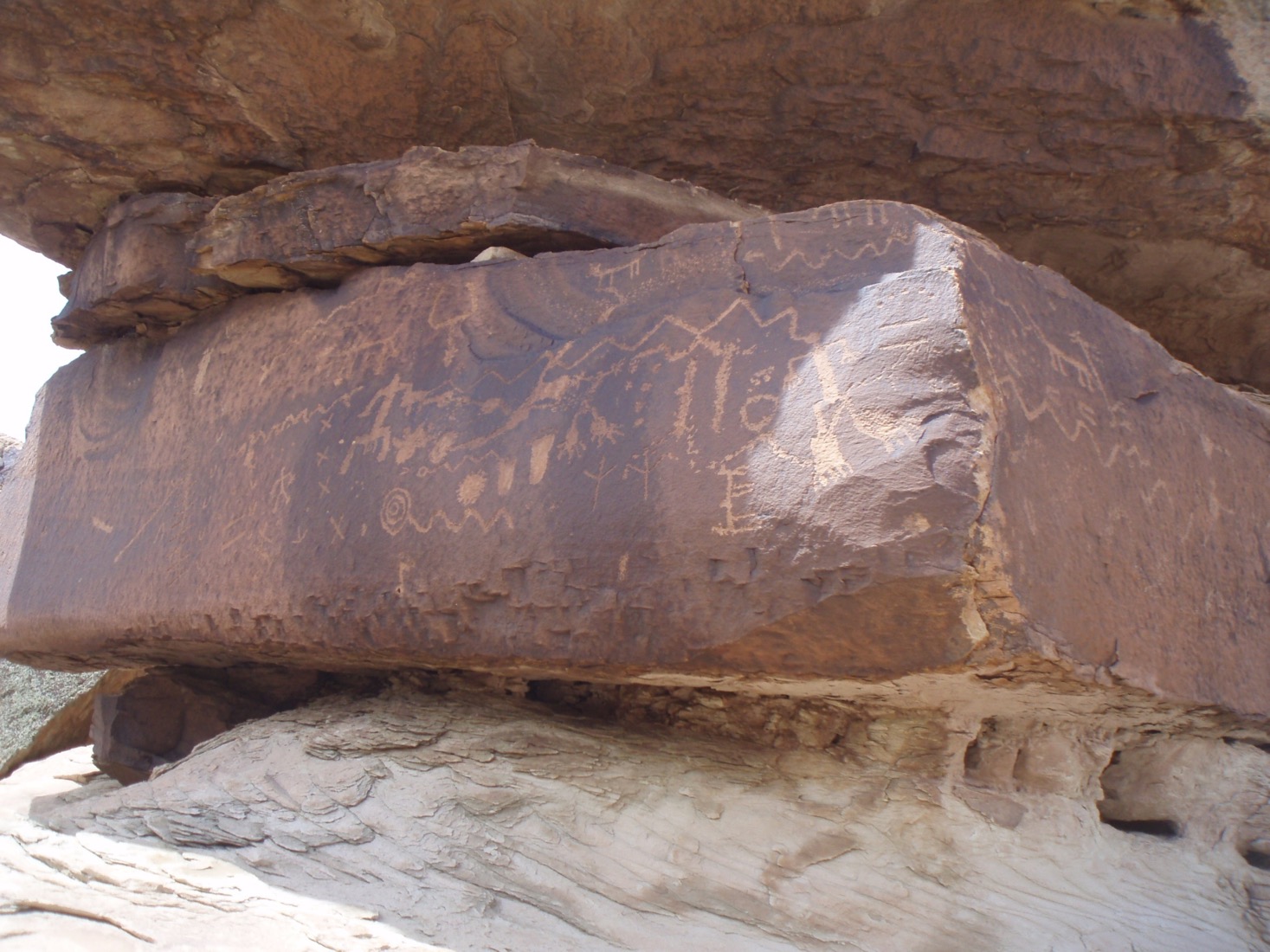 Noti
[Speaker Notes: Notice how this rock is under a large overhang, so protected a bit more from the elements]
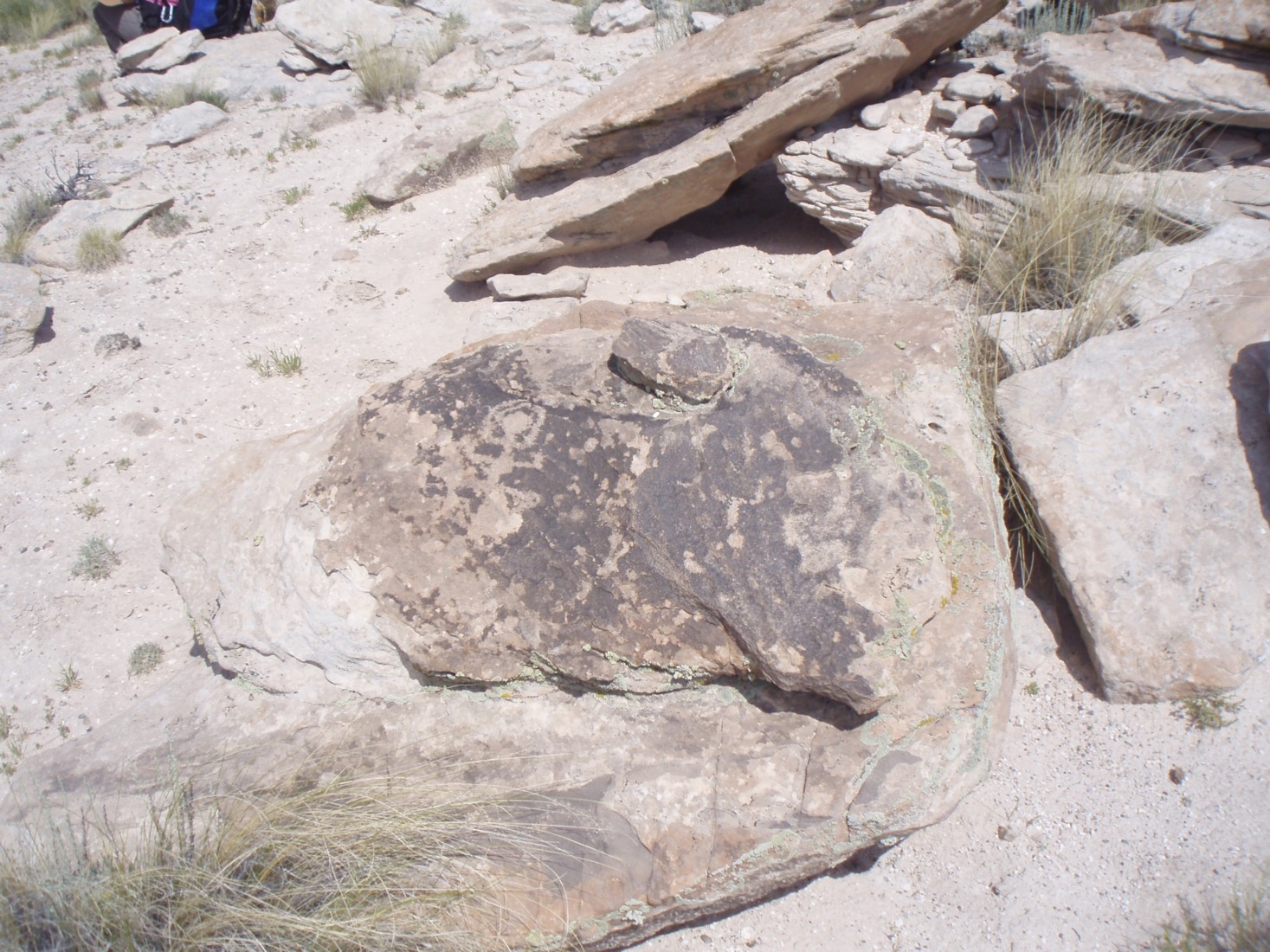 [Speaker Notes: But-like glyph in rock coating – hard to see]
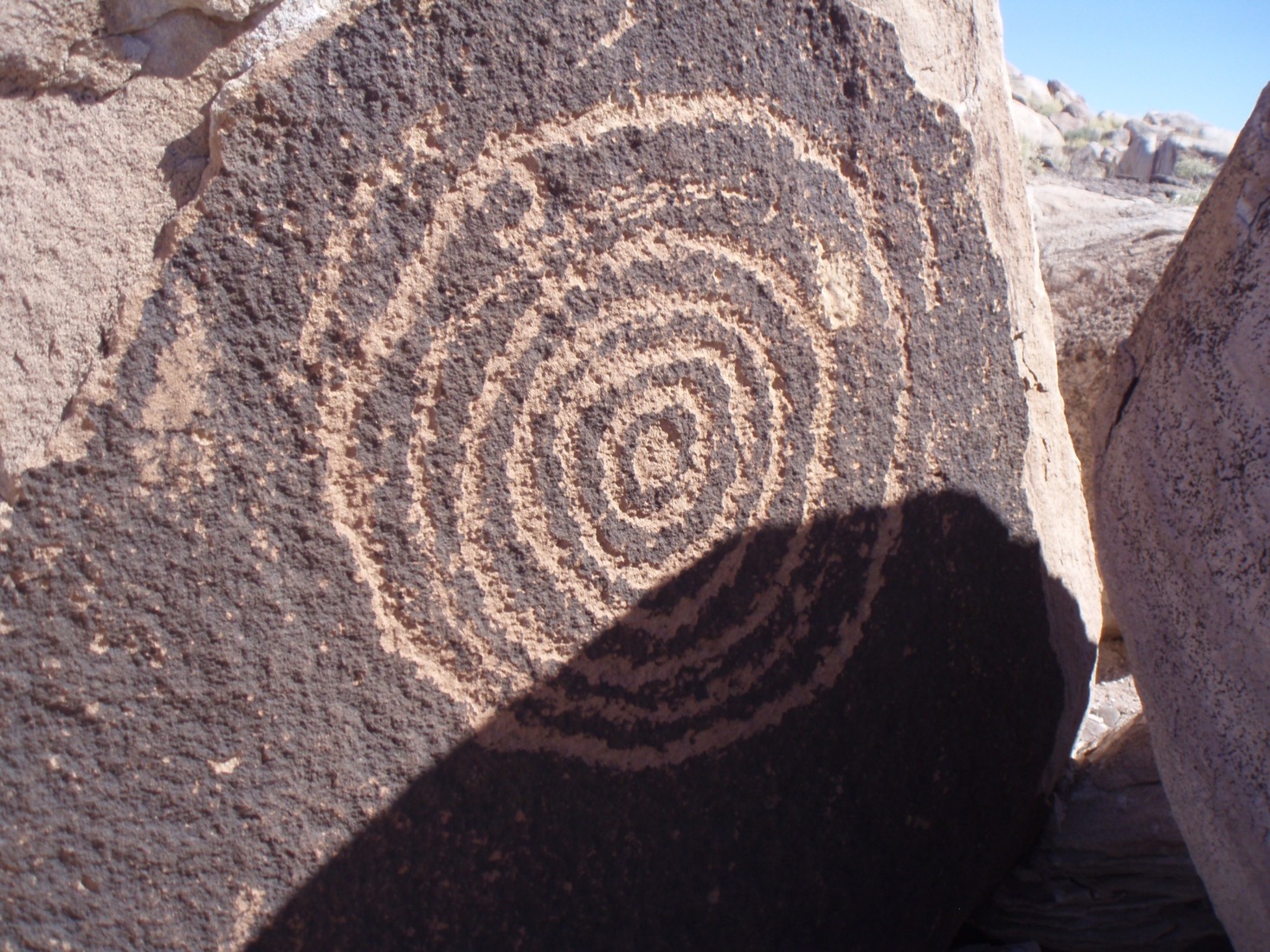 E
[Speaker Notes: Etched into the rock]
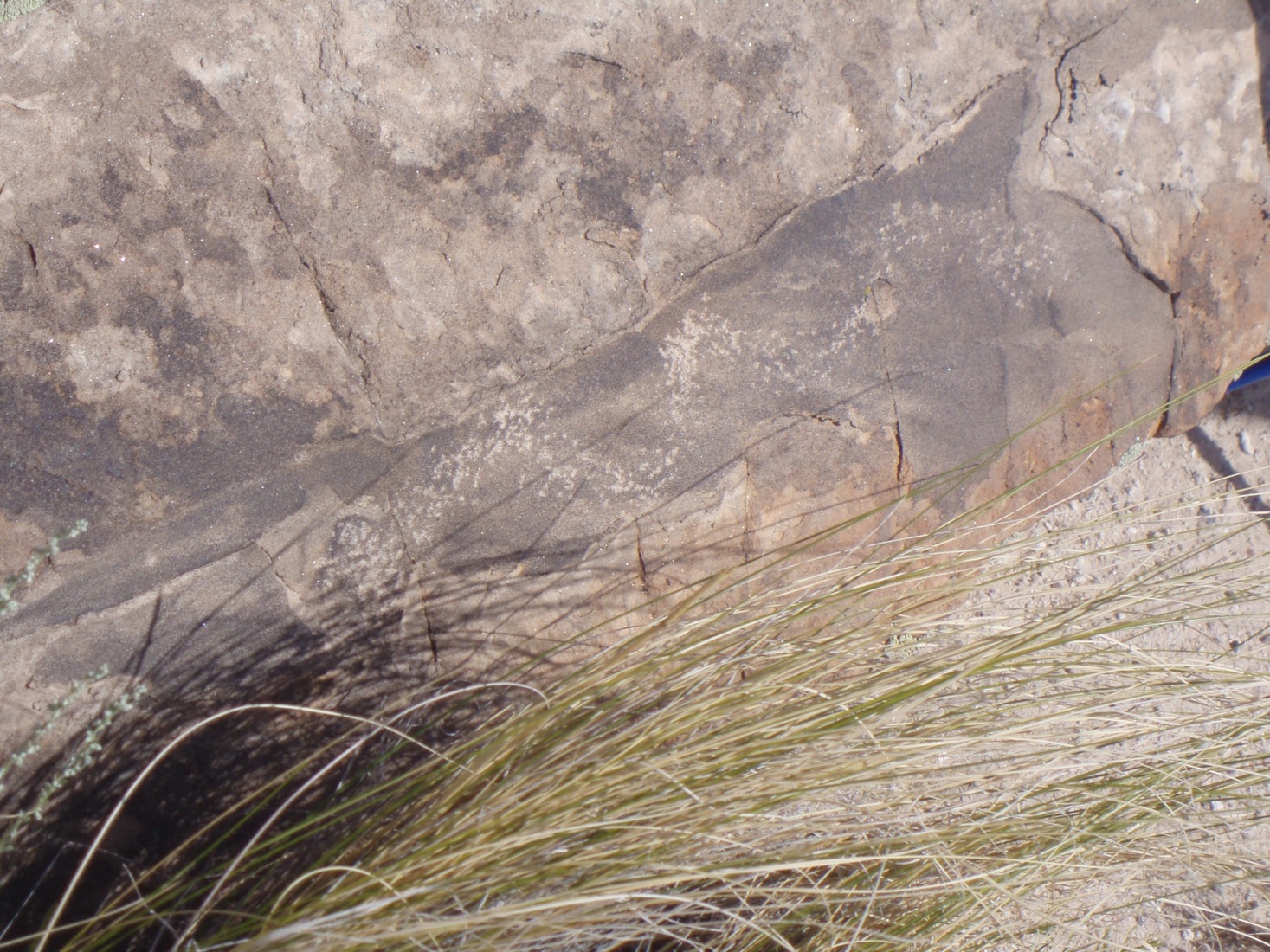 Diffi
[Speaker Notes: Difficult to see – at the base of the rock covered over by grass - looks like a snake]
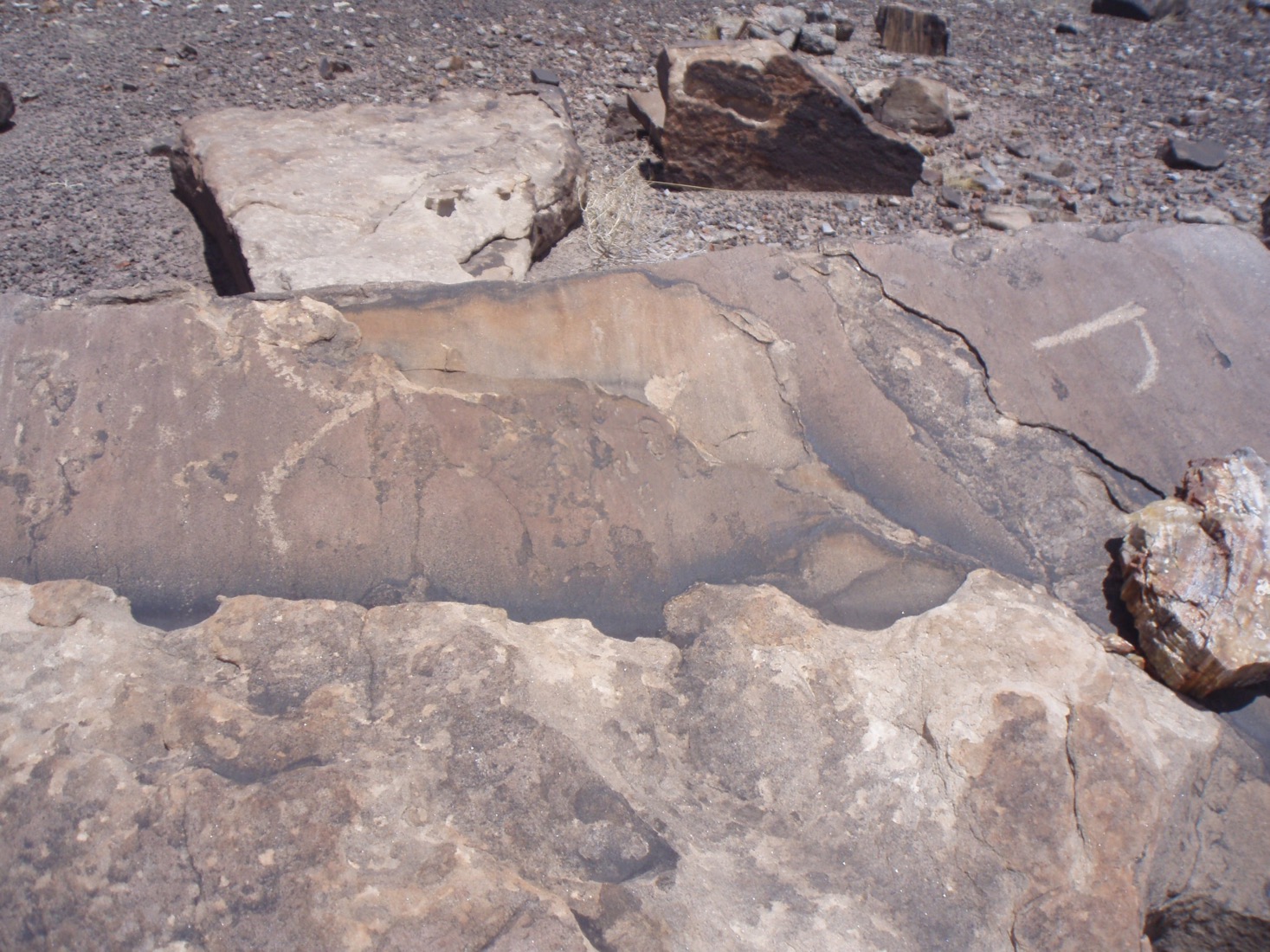 [Speaker Notes: Notice how rock is deteriorating]
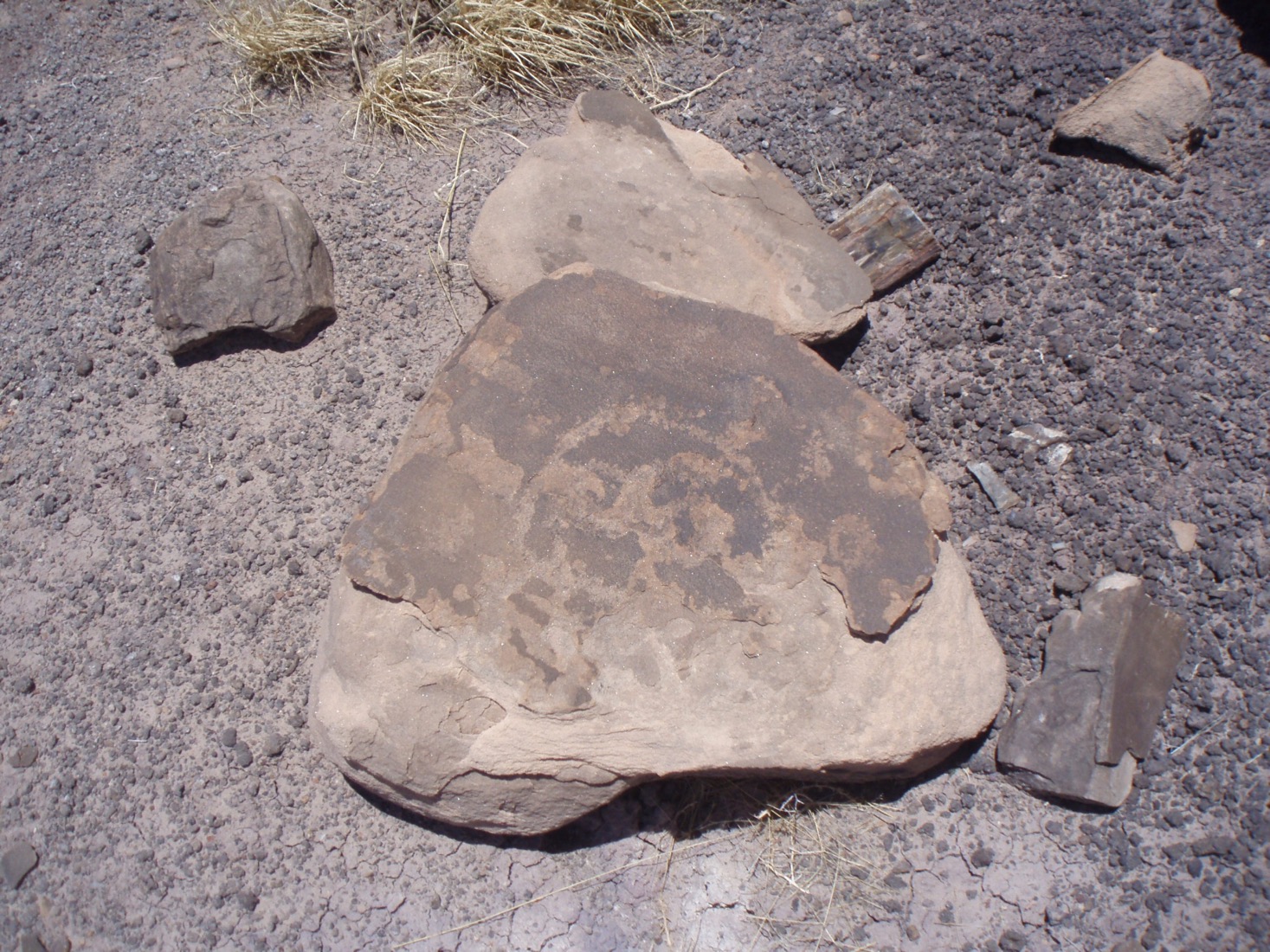 N
[Speaker Notes: Not much left of this glyph – rock coating almost gone]
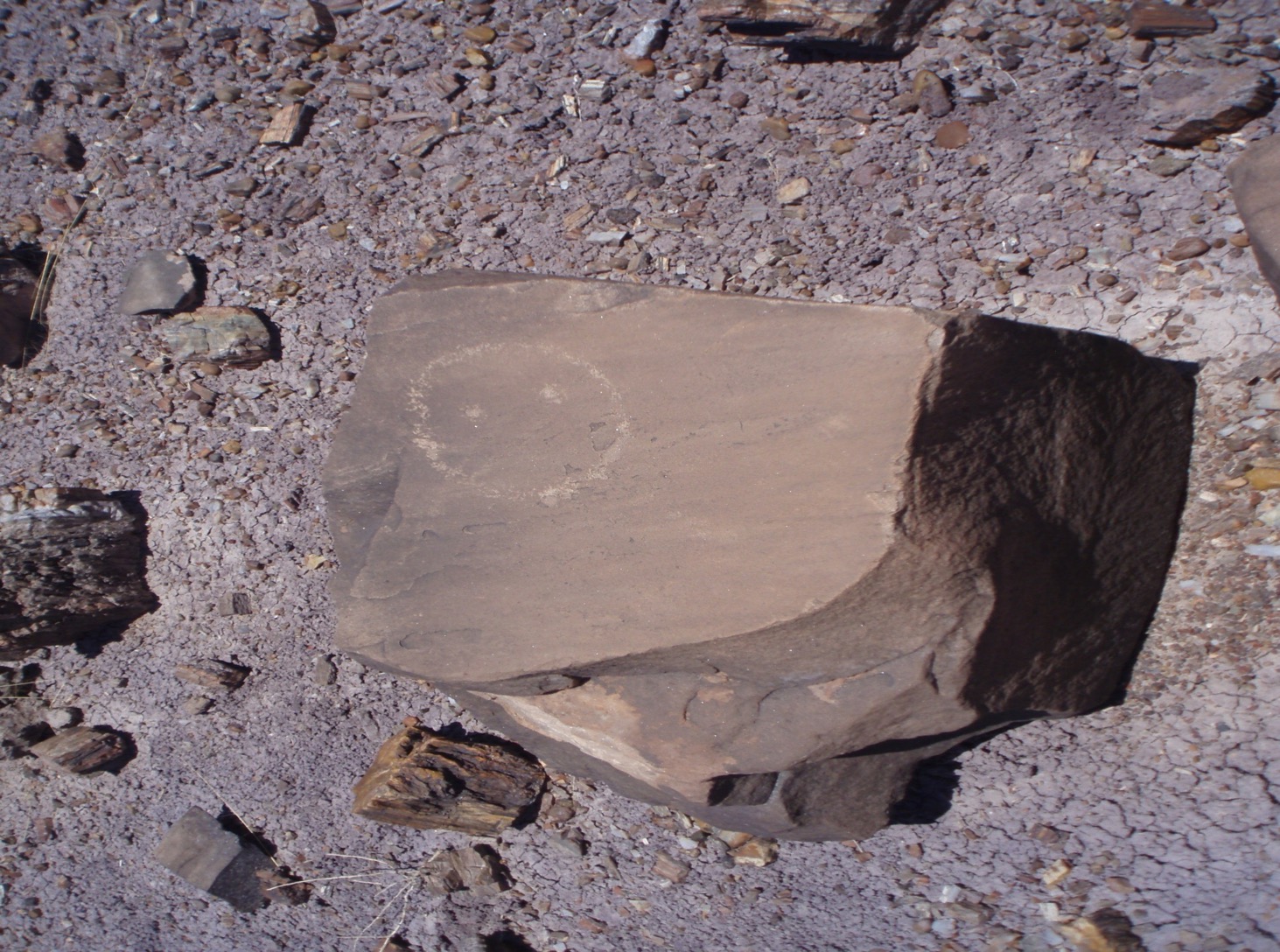 e
[Speaker Notes: Happy face? Alien?]
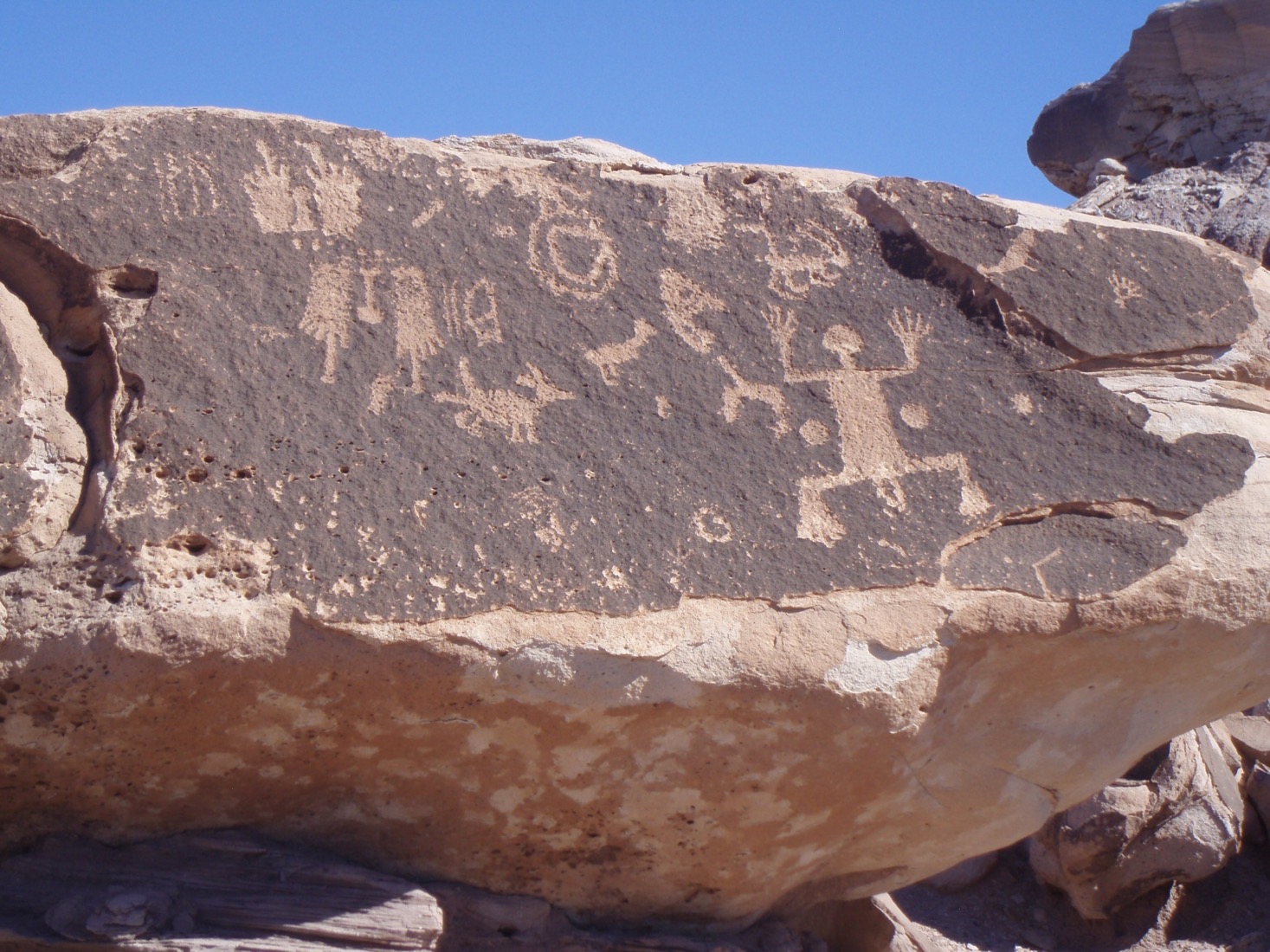 im
[Speaker Notes: Animals; drought?]
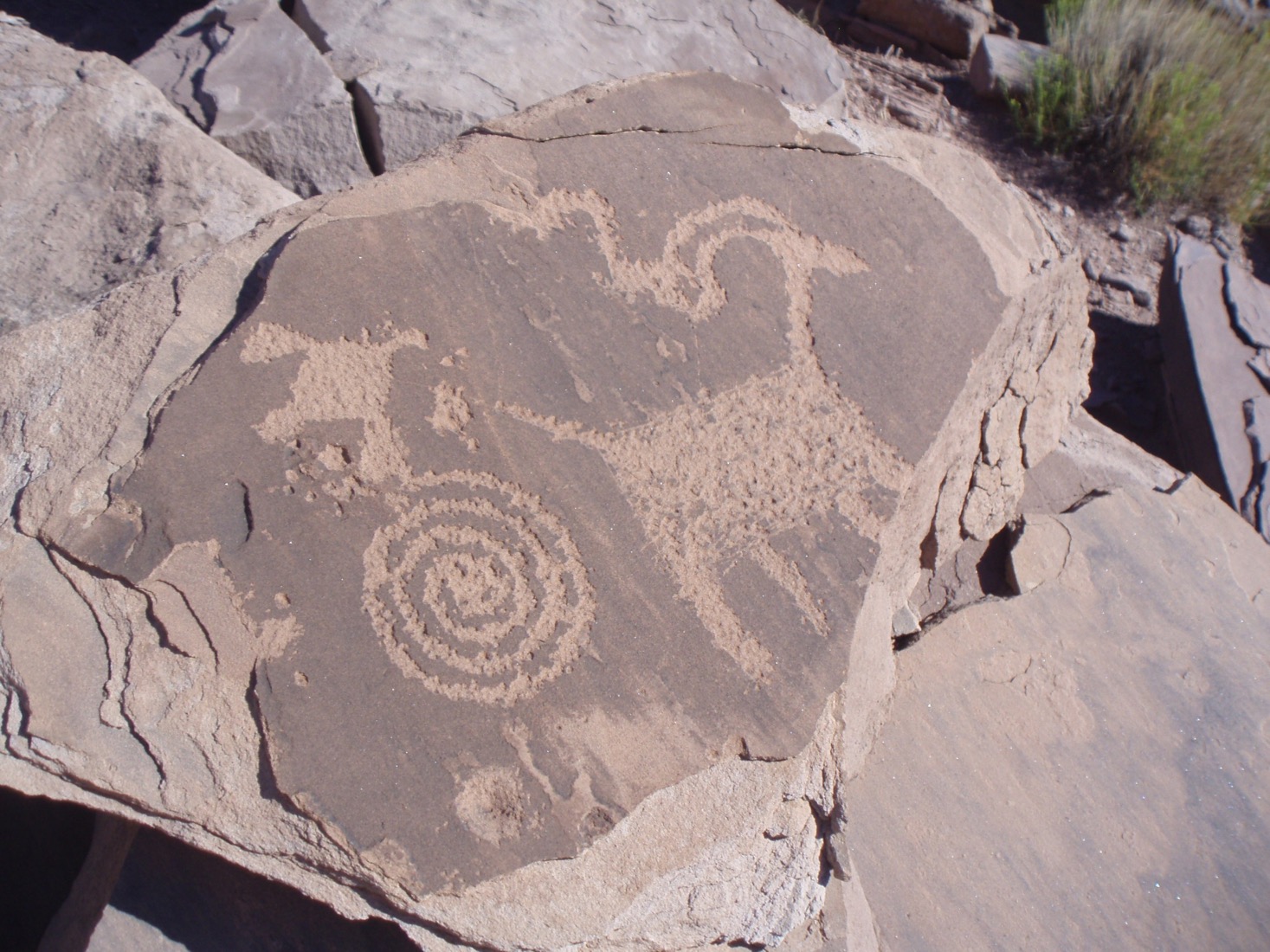 E
[Speaker Notes: Excellent examples of etching into rock coating]
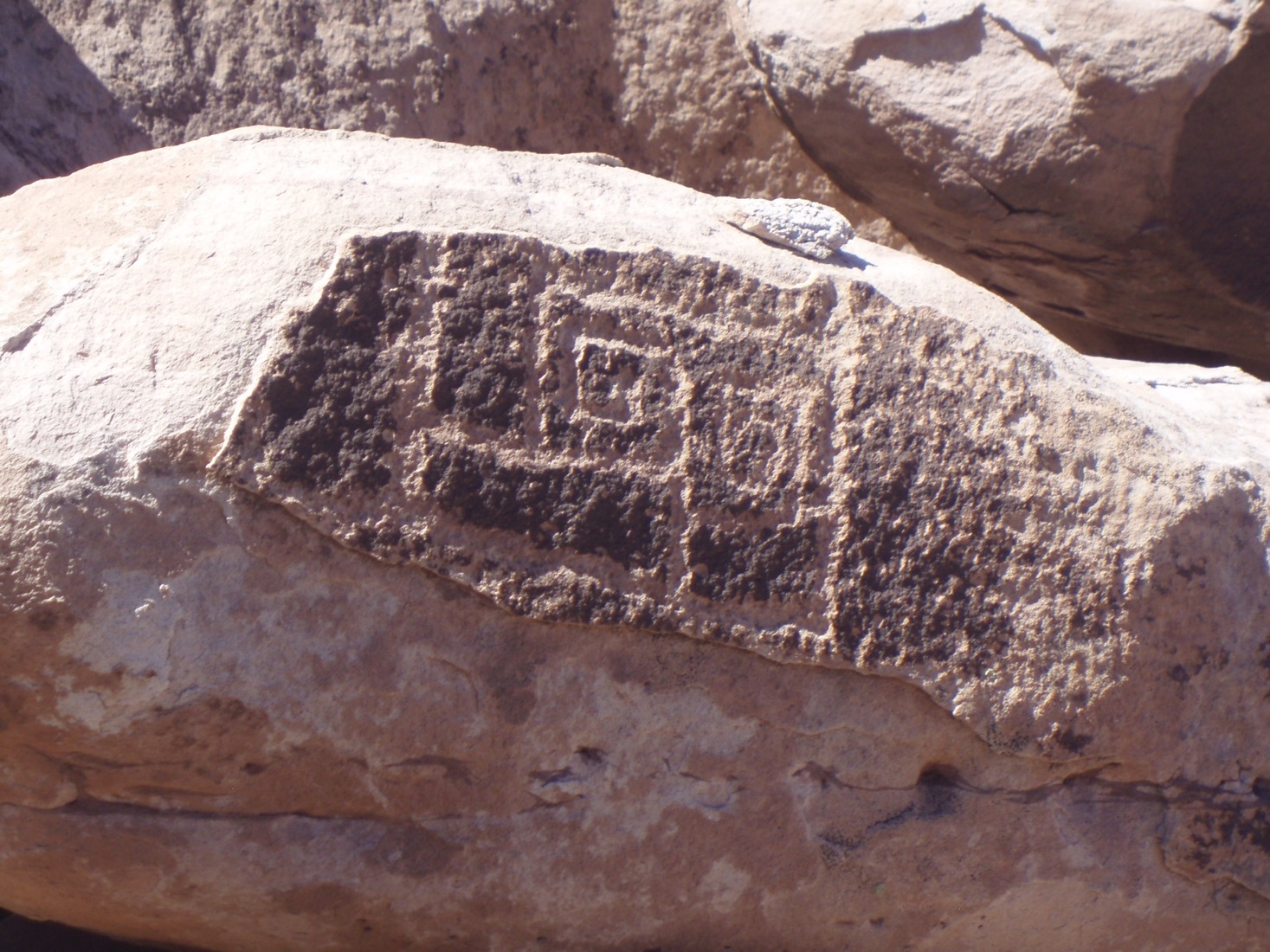 [Speaker Notes: More good etching – square edges]
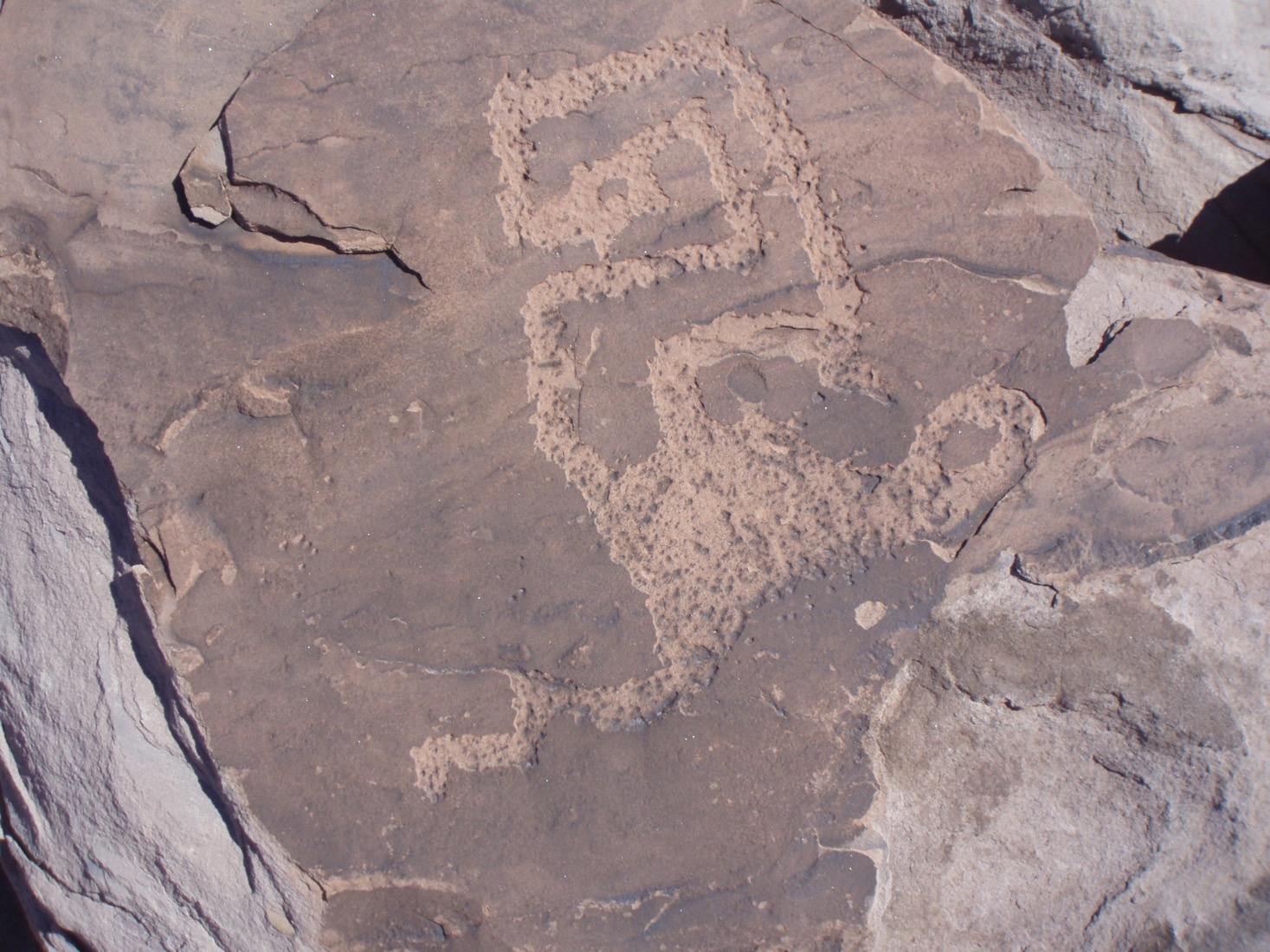 At
[Speaker Notes: What could this be?]
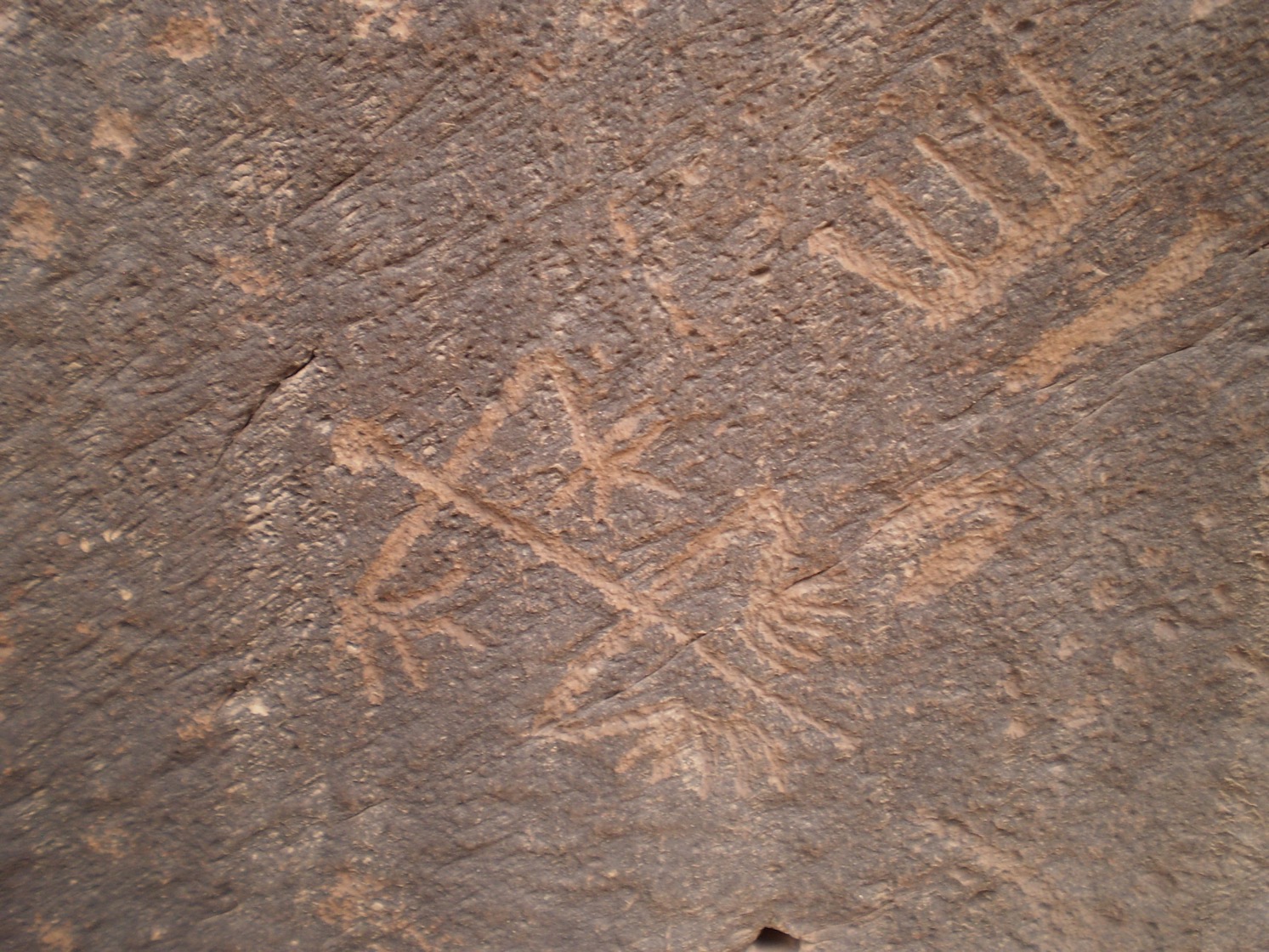 [Speaker Notes: Long fingers and toes on the man – drought? A crown – a leader coming?]
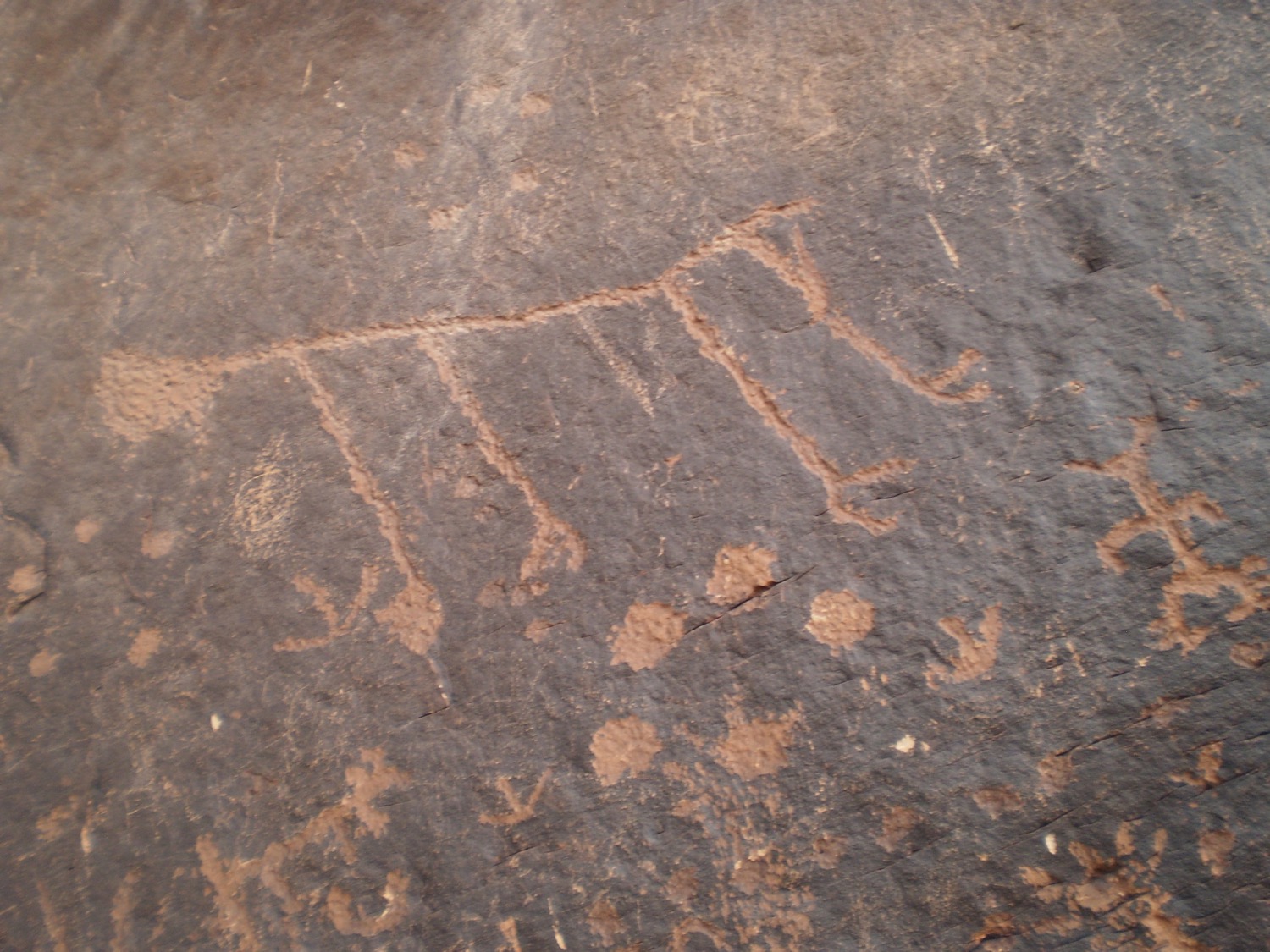 -g
[Speaker Notes: Stick-figure giant animal?]
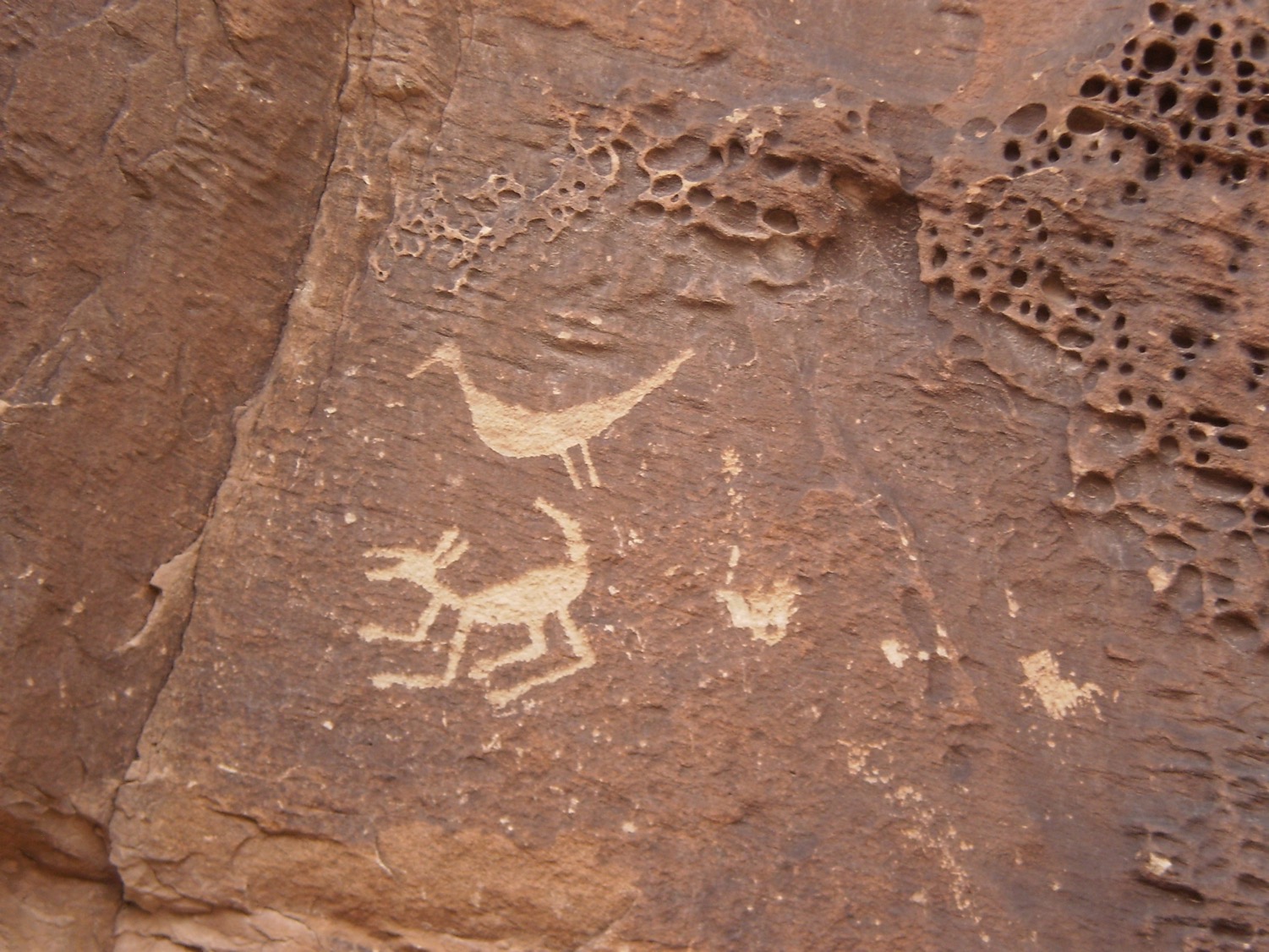 [Speaker Notes: Kangaroo and bird?]
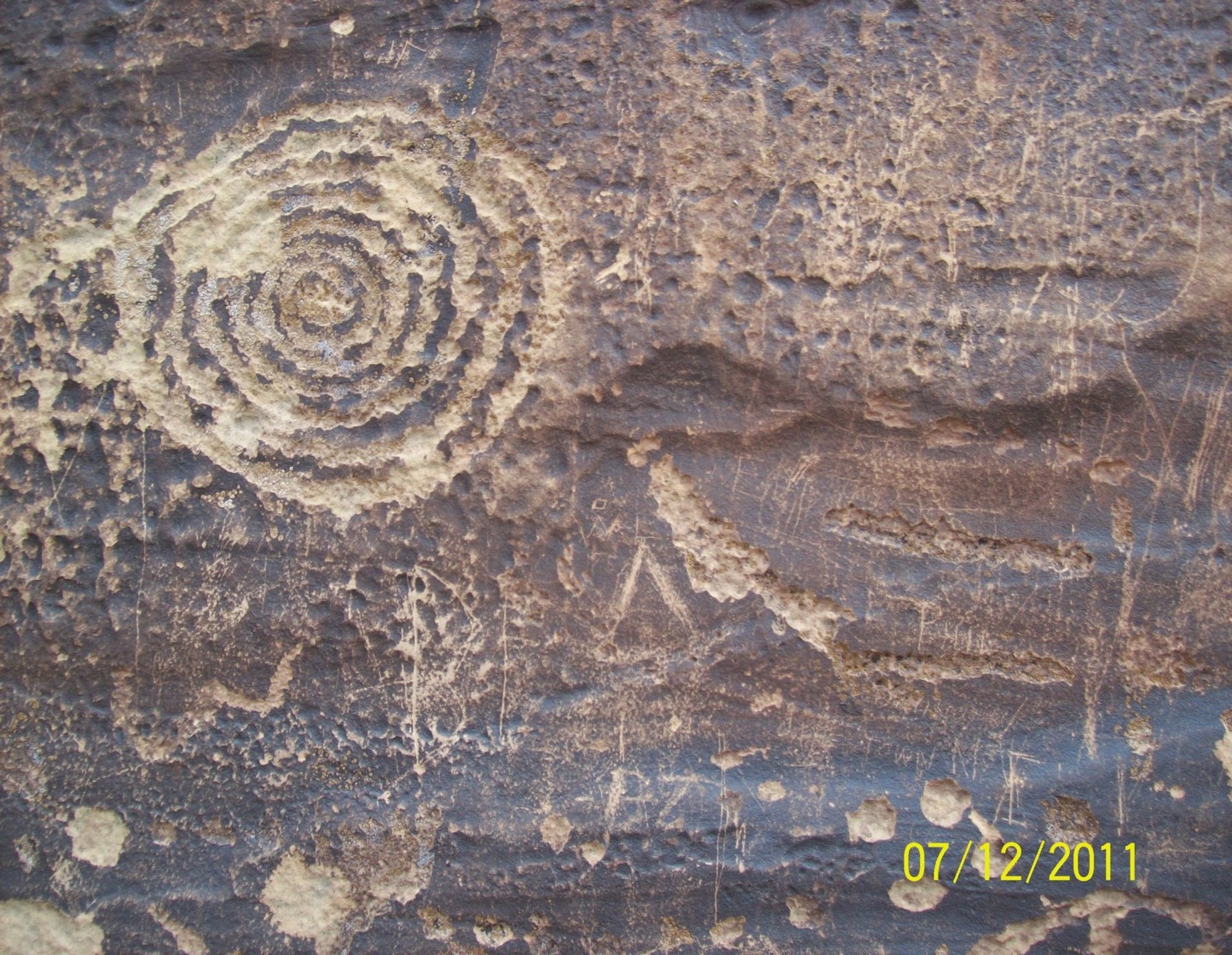 w
[Speaker Notes: Great etched swirl with other glyphs]
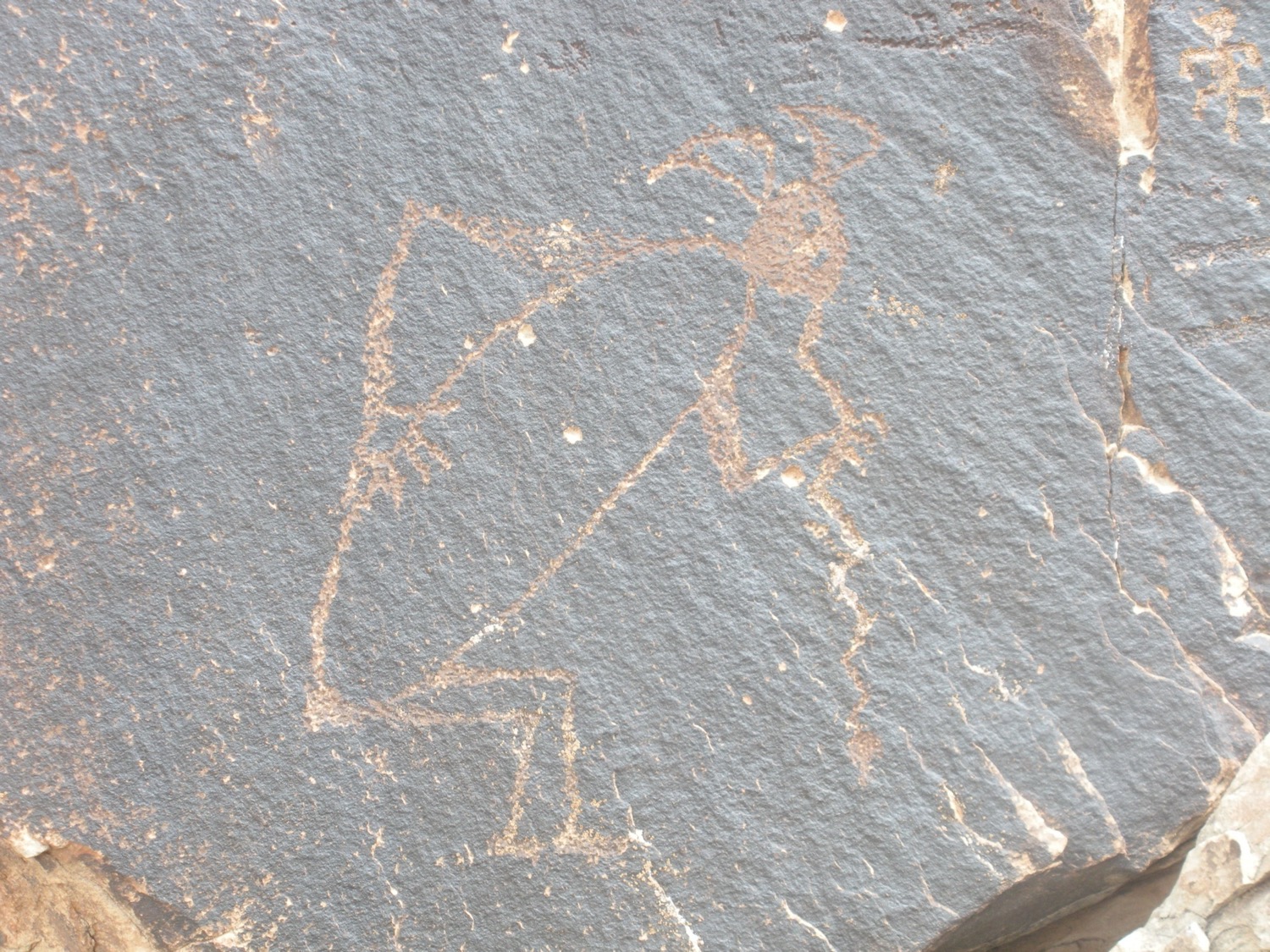 [Speaker Notes: Kokopelli]